New College Durham: Understanding children's behaviours
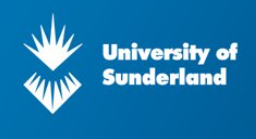 Sarah Martin-Denham (sarah.denham@sunderland.ac.uk)
November 2021
Think about...
“Additional Needs and Challenging Behaviours” 
What are the potential causes and implications of adversity for children and families? 
What are the implications of not determining reasons for behaviours?
Martin-Denham, S. (2022a) Autism and school exclusion: Caregiver’s reflections. [Accepted: Support for Learning].
Of the forty-one caregivers who took part in the original study (Martin-Denham, 2020a; 2020b; 2020c), five met the criteria for this article: 
They had a child with a diagnosis of autism
They had a child who had received fixed-period and/or permanent exclusions
Objectives: To determine the barriers and enablers to mainstream schooling for children with autism and to explore the emotional effect of the journey to school exclusion on the child and caregivers.

Background: research has highlighted that some mainstream schools do not listen to caregivers concerns about their child’s development, behaviours and mental health (Martin-Denham and Watts, 2019; Martin-Denham, 2020a; 2020b; 2020c; 2020d; 2021a;2022a;2022b)

Methods: interpretative phenomenological analysis was employed to understand how participants made sense of their lived experiences, revealing four superordinate themes: inadequate special educational needs and disability (SEND) support, psychological impact, health-imposed barriers to diagnoses, and effective support.
Justice
Lucy
Olwen
Viv
Findings
The CAFA (2014) created a statutory duty for the involvement of caregivers in decisions that affect their children. Supporting caregivers via early identification, high quality provision, decision-making, choice and control, and agency collaboration are explicit in the (DfE and DoH, 2015) code. However, the findings from this study suggest that the caregivers met barriers to gaining prompt assessment and identification of SEND across education and health.

The onus fell on the caregivers to advocate for effective support from schools. A lack of prompt diagnoses and effective school support is detrimental to the emotional and physical health of both children and caregivers. 

Training is needed to ensure thresholds for education, health and care needs assessments are understood, alongside evidence-based approaches to support children with SEND.
Martin-Denham, S. (2021f) 'School exclusion, substance misuse and use of weapons: An interpretative phenomenological analysis of interviews with children', Support for Learning, 36(4). doi:10.1111/1467-9604.12379.
Theographs
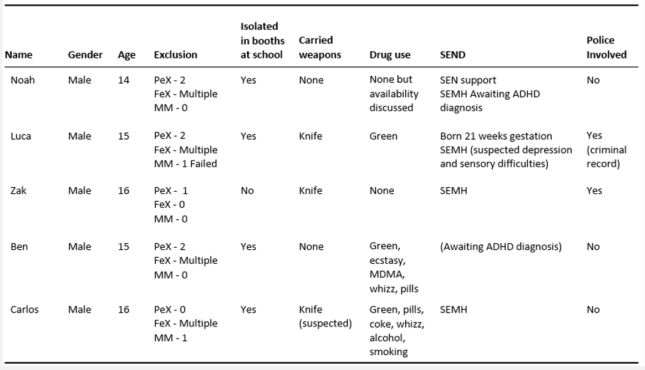 Five children
• Drivers, supply and implications of drug use
• Drivers and implications of carrying a knife
• Solutions to reducing fixed-period and permanent exclusion
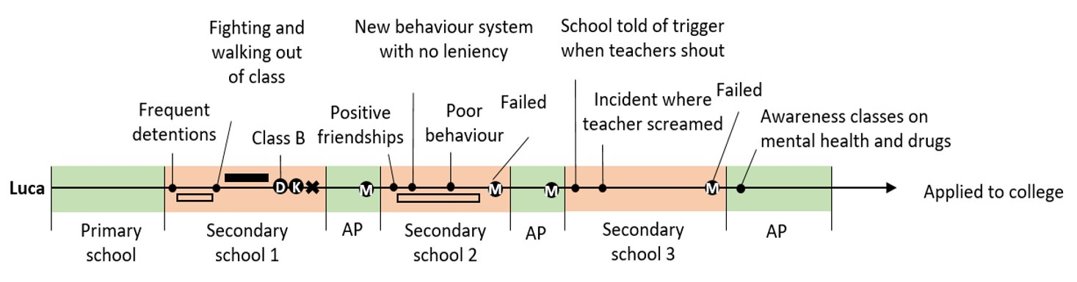 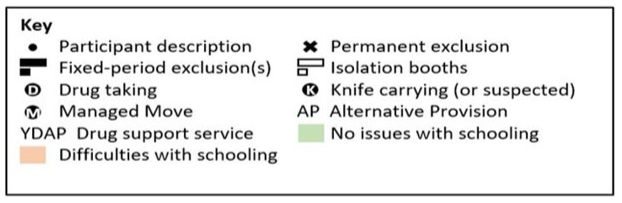 'In my year there has been 6 people permanently excluded. They all got excluded when they started taking drugs. Their behaviour changed'
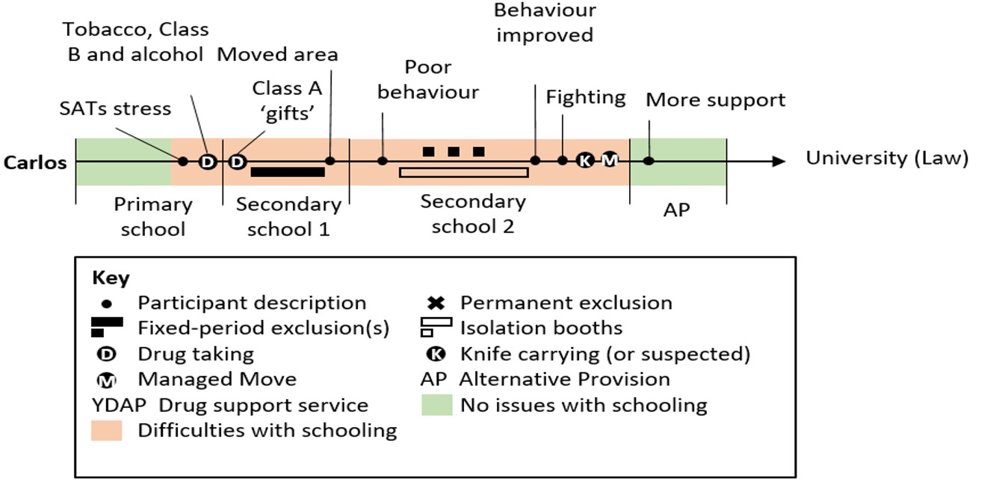 ‘Younger people would get involved because the older people were taking it. The younger people would start hanging around with them and then they would take it. That happened to me. I was in Year 7 and I was messing up. So, I was ‘cool’, so I started hanging around with Year 10s and 11s. That was how I got into it and that is how most people get into it’.
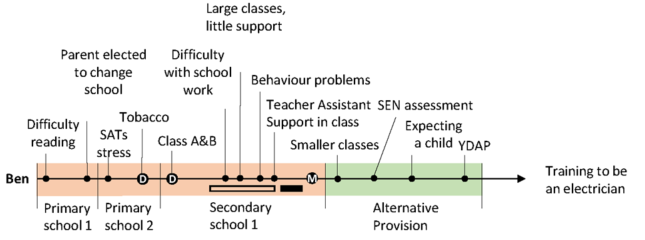 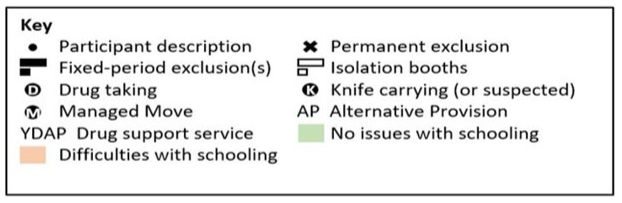 I got took out class to do my work. Because I couldn’t read (y6).

They got this lass in to help with my behaviour. Why give me that in Year 9? Or Year 8? When I needed it in Year 7.
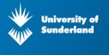 Drivers for drug use
Children are consuming drugs mainly to aid concentration in school, to self-medicate to reduce sanctions imposed on them by teachers and to relax
School curriculum pressures, too much focus on attainment at the cost of mental health
Lack of both early and prompt identification and support for children with SEND/SEMH from schools and complex referral processes
Further research needed on school exclusion and drug use
Access at sure.sunderland.ac.uk - Search Martin-Denham


Martin-Denham, S. (2015) Teaching Children and Young People with Special Educational Needs and Disabilities 0-25 years. London: SAGE Publications, Ltd.
Martin-Denham, S., Saddler, H. and Donoghue, J. (2017) The prevalence of Special Educational Needs and Disabilities (SEND) identified in young people, aged 3-16, across the City of Sunderland: School of Education. Sunderland: University of Sunderland.
Martin-Denham, S. and Watts, S. (2019) SENCO Handbook: Leading Provision and Practice. London: SAGE Publications, Ltd.
Martin-Denham, S. and Donaghue, J. (2020a) What is the prevalence of primary and secondary types of Special Educational Needs (SEN) in the City of Sunderland? A national comparative analysis of school census data. Sunderland: University of Sunderland.
Martin-Denham, S. and Donaghue, J. (2020b) A review of school census data on fixed-term and permanent school exclusions in the City of Sunderland. Sunderland: University of Sunderland.
Martin-Denham, S. (2020a) The enablers and barriers to mainstream schooling: The voices of children excluded from school, their caregivers, and professionals. Sunderland: University of Sunderland.
Martin-Denham. S. (2020b) The enablers and barriers to successful managed moves: The voice of children, caregivers, and professionals. Sunderland: University of Sunderland.
Martin-Denham, S. (2020c) A review of school exclusion on the mental health, well-being of children and young people in the City of Sunderland. Sunderland: University of Sunderland.
Martin-Denham, S. and Donaghue, J. (2020c) Excluded for no real reason: What is the extent of the use of the category ‘other’ in school census returns in England? A Policy Brief. Sunderland: University of Sunderland.
Martin-Denham, S. and Donaghue, J. (2020d) Out of sight, out of mind? Managed moves in England. Sunderland: University of Sunderland.
Martin-Denham, S. and Donaghue, J. (2020e) 'The impact and measure of adverse childhood experiences: reflections of undergraduates and graduates in England ACEs', Journal of Public Health (Berl), pp. 1-12. doi:10.1007/s10389-020-01359-z.
Martin-Denham, S. (2020d) 'Riding the rollercoaster of school exclusion coupled with drug misuse: the lived experience of caregivers', Emotional and Behavioural Difficulties, 25(3-4), 244-263. 10.1080/13632752.2020.1848985.
Martin-Denham, S. (2021a) Alternative approaches to school exclusion: Perspectives of headteachers in England. Sunderland: University of Sunderland.
Martin-Denham, S. (2021b) The benefits of school exclusion: Research with headteachers in England. Sunderland: University of Sunderland.
Martin-Denham, S. and Scott, N. (2021) A research review of the impact of ‘how to argue better’ and domestic violence advocates. Sunderland: University of Sunderland.
Martin-Denham, S. (2021c) ‘Walking on eggshells’: An interpretative phenomenological analysis of service-users' perspectives of domestic abuse support services. Sunderland: University of Sunderland.
Martin-Denham, S. (2021d) Family Group Conferencing: A local area research evaluation. Sunderland: University of Sunderland.
Martin-Denham, S. (2021e) 'Defining, identifying, and recognising underlying causes of social, emotional, and mental health difficulties: Thematic analysis of interviews with headteachers in England. Emotional and Behavioural Difficulties', pp. 1-19. DOI.org/10.1080/13632752.2021.1930909.
Martin-Denham, S. (2021f) 'School exclusion, substance misuse and use of weapons: An interpretative phenomenological analysis of interviews with children', Support for Learning, 36(4). doi:10.1111/1467-9604.12379.
Martin-Denham, S. (2021g) ,The varying alternatives to school exclusion: Interviews with headteachers in England', Emotional and Behavioural Difficulties [In production]. Doi.org/10.1080/13632752.2021.1983326.
Martin-Denham, S. and Scott, N. (2021) A research review of the impact of ‘how to argue better’ and domestic violence advocates. Sunderland: University of Sunderland.
Martin-Denham, S. and Scott, N. (2021) Caregiver’s perspectives of Children North East: A therapeutic support service for children exposed to domestic abuse. Sunderland: University of Sunderland.
Martin-Denham, S. (2022a) Autism and school exclusion: Caregiver’s reflections. [Accepted: Support for Learning].
Martin-Denham, S. (2022b) Co-producing SMART targets with children and caregivers of children and young people with special educational needs and disabilities. London: Routledge.